A Decade of Age Friendly
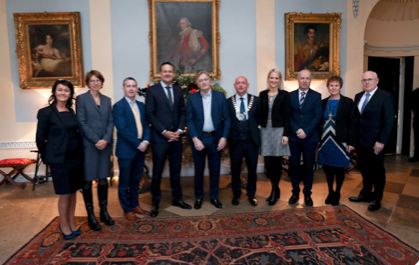 16th December 2019
World Health Organization acknowledged each Age Friendly Programme at an event in Slane Castle
Age
65+
Age
80+
Demographic Change: The Challenge
Ireland is Growing…

People are living longer | Population is increasing | Greater demand on services
2016
2051
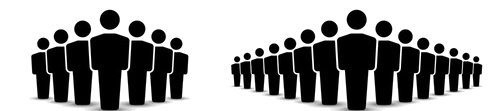 629,800
1.6 million
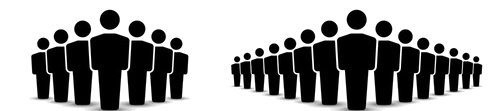 147,800
549,000
Source: CSO Population and Labour Force Projections 2017-2051
Demographic Change: The Challenge
Life Expectancy has increased by 30 years since 1926
Improvements in life expectancy will continue
2016
2051
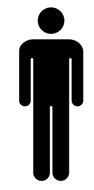 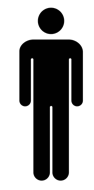 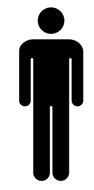 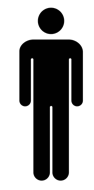 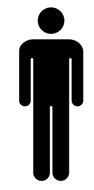 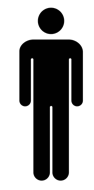 MALES
85.6yrs
79.3yrs
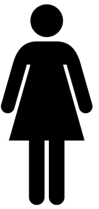 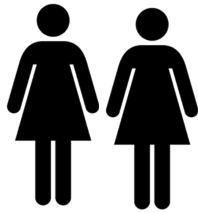 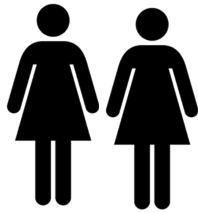 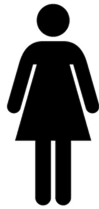 FEMALES
88.3%
83.3%
Harvard Business Review
‘People over age 50 are responsible for more than half of the consumer spending in the United States. Yet to many businesses, people over 50 might as well be invisible. Only an estimated 5 to 10% of marketing budgets are devoted to winning them over.’
‘Baby boomers, born between 1946 and 1964, shell out the most each year — more than half a trillion dollars, according to a study by Epsilon’
https://hbr.org/2020/01/dont-underestimate-the-market-power-of-the-50-crowd
Ipsos Mori – Future of Ageing
“82% of those over age 55 say their favourite retail brand no longer understands them or what they need”
“When you portray older people, get it right. Our perceptions of later life are wildly out of step with reality, due in part to depictions of older people in advertising and media”
“31% of the public would like to see more older people in advertising.”
“Four in Five of those working in advertising, media and PR agreed that the advertising industry comes across as ageist”

https://www.ipsos.com/sites/default/files/ct/news/documents/2019-02/thinks_theperennials.pdf
The Financial Times
One in five UK baby boomers are millionaires, 20%, compared with 7% in 2006
The wealth disparity has given rise to BOMAD — the bank of mum and dad — with one recent survey estimating that parents helping with property deposits are behind up to one in four transactions in the UK.
https://www.ft.com/content/c69b49de-1368-11e9-a581-4ff78404524e
The 60+ age group is the most comfortable spending money
63% of 60+ year olds say if they see something they like, they buy it. In contrast, only 55% of 16 to 29-year olds feel as confident when they shop. (www.checkout.com)

Older shoppers don’t spend ages deciding whether to buy something or not; if they like it or need it, they buy it. Social media has little to no impact on this group’s buying cycle. (www.checkout.com)

Older people are loyal customers and outspend younger shoppers. They have a lot of purchasing power, but also have time to shop and really enjoy shopping. (Source:  Meneely and Burns, Journal of Retail Management)
What needs to change? How should we be portrayed in advertising? OPC
Liz:  We are happy-go-lucky, busy, doing things we enjoy.  We have active, full lives. We need to see this on our screens .
 
Phil:  Our expertise is never shown. We have so much learned and world experience.  
 
May:  I’d love to be seen buying a new car.  Maybe a car manufacturer would sponsor an older brand ambassador
 
Mary:  I travel to new places and cities completely on my own, without any prior knowledge or language, and I get on just fine. So do many other people like me.  This should be shown in advertising and tv.
OPC Feedback
Susan:  Older people need to turn up more in ads, and not in a caricature kind of way.  In an ad for a restorative face cream, why is the model 45?  She should be my age, I am the one who needs and will buy a restorative face cream!
 
Janet: Show older people as independent, powerful, positive at a part of their lives when they have the time and space to do the things they want to do

May:  The word ‘elderly’, sounds bent over, wrinkled.  The word ‘older’ is  strong, upright.
OPC Feedback
Marie:  I’m still playing golf at age 90
 
Kevin:  I marshall a Park Run every week.  I have just participated in my 100th event.
 
Mai:  I am also a golf nut.  I’m the oldest player in my club.  I play every week with two 50 somethings and we get on just great, they are my friends, they never speak down to me, the intergenerational thing is just great. 
 
Frank:  The stereotyping of older people has to stop. It just doesn’t fit the way the world is any more
The Age Friendly Business  Recognition Programme
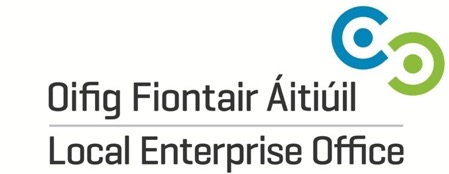 Thank You for Participating
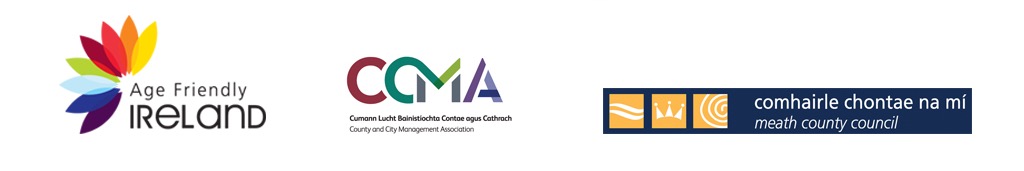